Handing Over The Baton
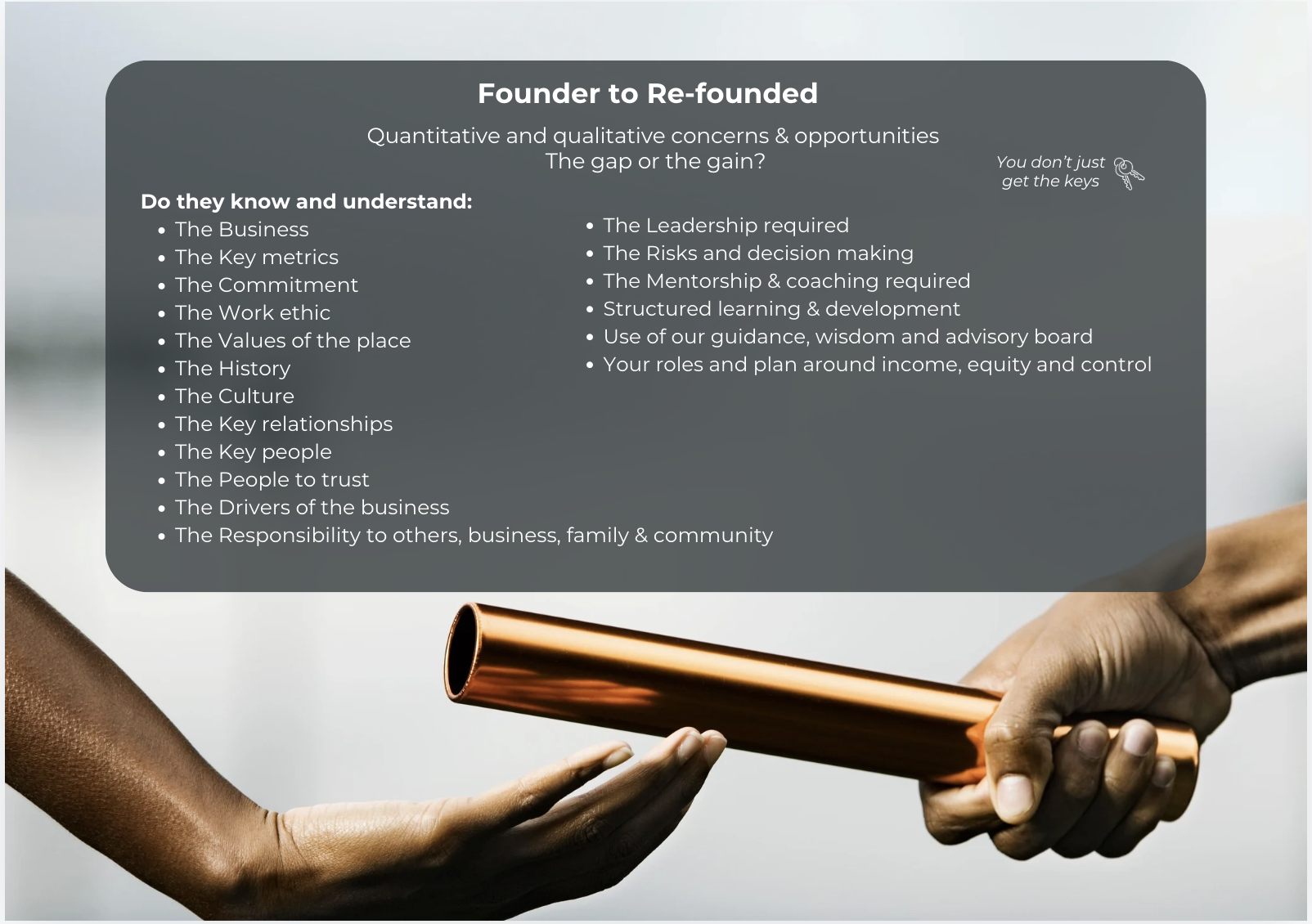 Receiving the Baton Considerations, Challenges & Opportunities
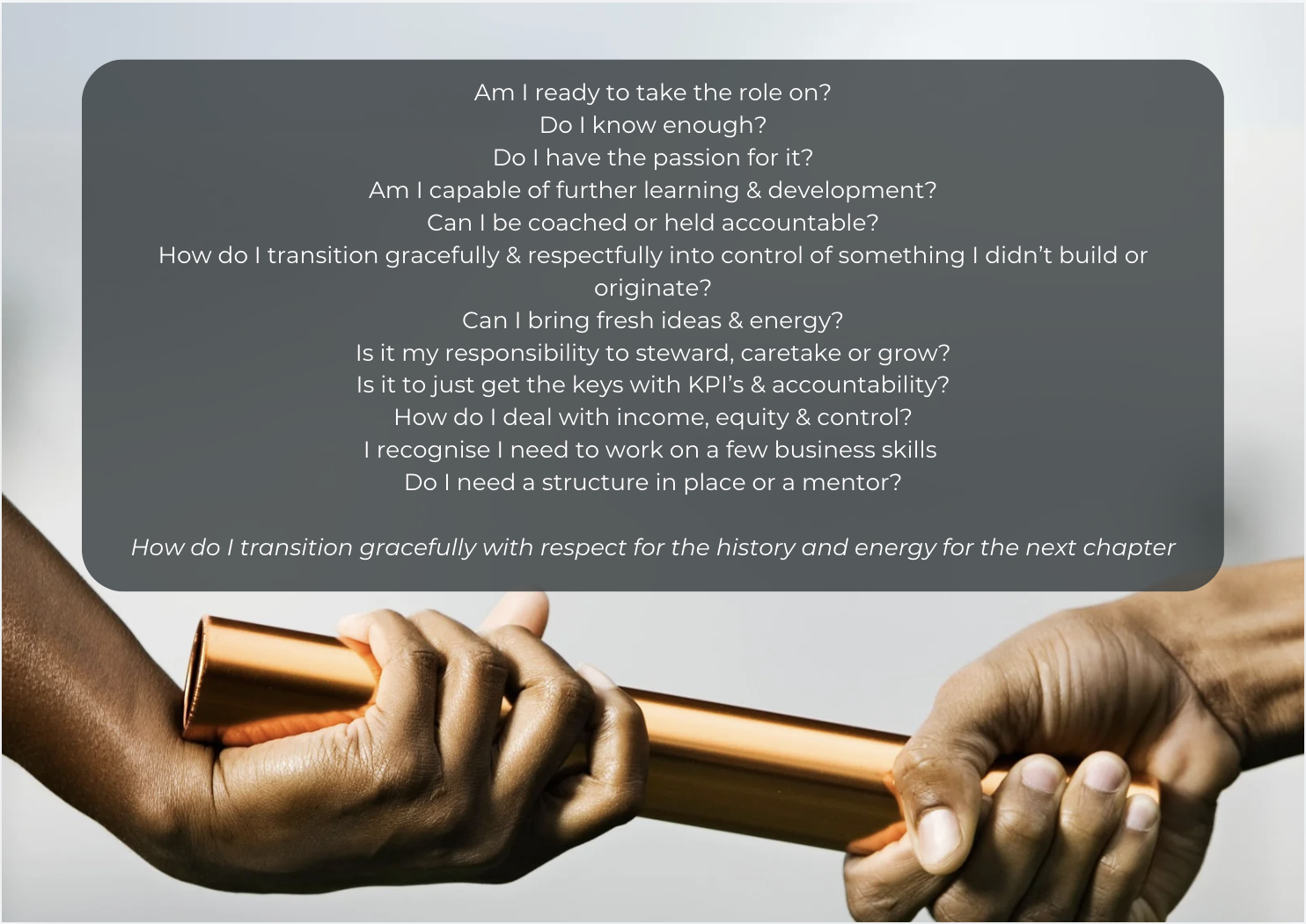